POWER
Presentation  by
K.RAJAIAH
agenda
2
3/13/2023
RGUIIIT BASAR
Introduction
WORK : The work done by the the force is defined to be the product of                                              component of the force in the direction of the displacement and the magnitude of this displacement. Thus   


Often it is interesting to know not only the work done on an object, but also the rate at which this work is done. 

For example, a person takes an abnormally long time to
 elevate his body up a few meters along side of a cliff.

On the other hand another person  might elevate his body
 in a short amount of time.

The two persons might do the same amount of 
work but the second person does the work in less
 time than the first person.
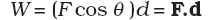 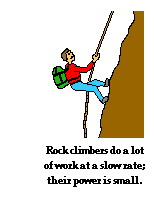 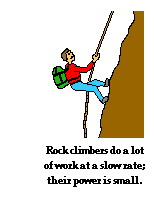 3
3/13/2023
RGUIIIT BASAR
Example 2
     Imagine two cars of same mass but different engines. Both the cars climb roadway up a hill. But one car takes less time where as another one takes more time to reach the top. So it is very interesting to know not only the work done by the vehicles but also the rate at which it is done.
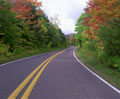 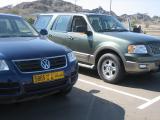 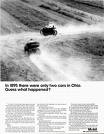 4
3/13/2023
RGUIIIT BASAR
Example 3

   To extinguish the fire in a building water is to be lifted up and sprayed on the fire as fast as possible. The fastness will be depend on the motor used to lift the water i.e, at what rate it is lifting the water( or doing the work).
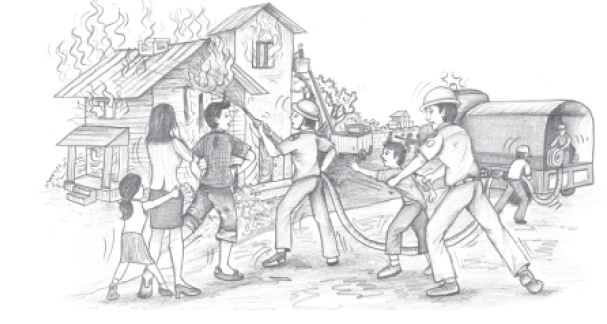 5
3/13/2023
RGUIIIT BASAR
DEFINITION

POWER:- The rate of doing work is called as power.
                                  or
                 The rate at which work is done or energy is             
                  transferred is called as power.
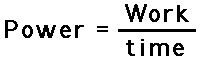 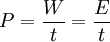 Like work and energy, power is a scalar quantity.
6
3/13/2023
RGUIIIT BASAR
DEFINITION  &  APPLICATIONS
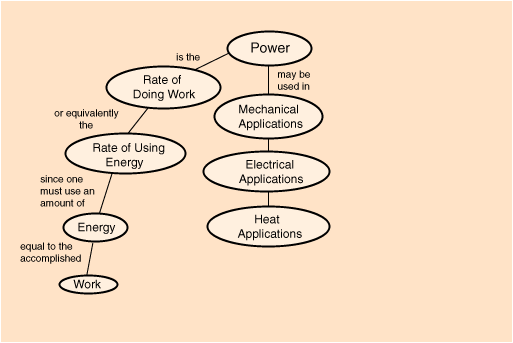 7
3/13/2023
RGUIIIT BASAR
Average and instantaneous power
When a quantity of work      is done during a time interval              
        , the average work done per unit time or average power is defined to be
 
		 
 
We can define the instantaneous power as the limiting value of the average power as     approaches to zero.
8
3/13/2023
RGUIIIT BASAR
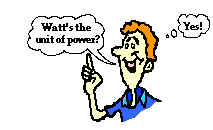 Units of power
C.G.S  System  erg/sec
M.K.S  System  joule/sec (or) kg m2 s-3 (or) watt

In the British system, work is expressed in foot-pounds, and the unit of power is the foot-pound per second. A larger unit called the horsepower (hp) is also used:
 
		1 hp = 550 ft.lb/s = 33,000 ft.lb/min
 
That is, a 1-hp motor running at full load does 33,000 ft-lb of work every minute. A conversion factor is
 
		1 hp = 746 W = 0.746 kW
 
That is, 1 horsepower equals about ¾ of a kilowatt.
9
3/13/2023
RGUIIIT BASAR
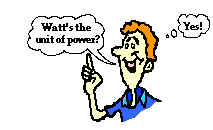 Units of power
The watt is a familiar unit of electrical power; a 100-W light bulb converts 100 J of electrical energy into light and heat each second.
 
The units of power can be used to define new units of work and energy. The kilowatt-hour (kWh) is the usual commercial unit of electrical energy. One kilowatt-hour is the total work done in 1 hour (3600 s) when the power is 1 kilowatt (103 J/s), so  

	      1 kWh = (103 J/s) (3600 s) =  = 3.6 MJ 

The kilowatt-hour is a unit of work or energy, not power.
  Our electricity bills carry the energy consumption in units of 
       kWh.  


The dimension formula for power is given by  
                            ML2T-3
10
3/13/2023
RGUIIIT BASAR
ALTErNATIVE  FORMULAE FOR POWER
Thus the power associated with force F is given by
             P = F .v
  where v is the velocity of the object on which the force acts. Thus
                     P = F . v = Fvcos
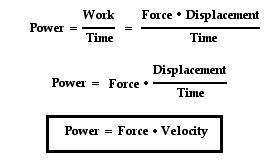 __
__
__
__
__
11
3/13/2023
RGUIIIT BASAR
Special cases
Power = work/time = Energy/time =P.E/time = K.E/time
                                    = (mgh)/t = (1/2mv2)/t
If a gun fires ‘n’ bullets each of mass ‘m’ with a velocity ‘v’ in ‘t’ seconds, the power of the gun is given by 
                  P = n(1/2mv2)/t
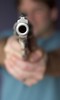 12
3/13/2023
RGUIIIT BASAR
quiz
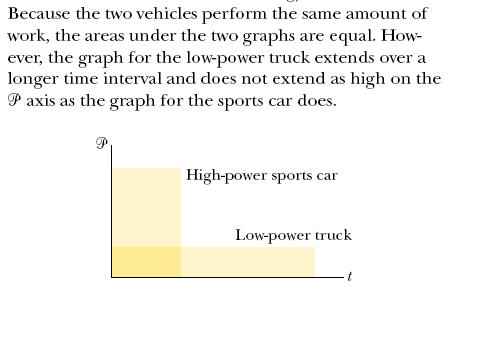 13
3/13/2023
RGUIIIT BASAR
Power of motor
The power of a motor required to lift ‘m’kg of water from a well of depth ‘h’ in time ‘t’ is given by
                      P = (mgh)/t      (1m3 = 1000kg)
If the efficiency of the motor is ‘x%’ then 
                         P = (100/x)(mgh)/t
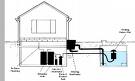 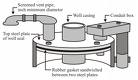 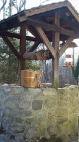 14
RGUIIIT BASAR
3/13/2023
POWER OF MOTOR
If a motor lifts the water from a depth ‘h’ and delivers
them with a velocity ‘v’ in time ‘t’ then the power of the
motor is given by
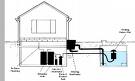 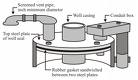 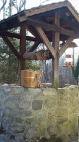 15
RGUIIIT BASAR
3/13/2023
POWER OF MOTOR


If a motor lifts the water 
from a depth ‘h1’ and then 
 raises to a height ‘h2’ then
 the power of the motor is 
given by
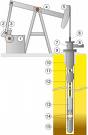 16
3/13/2023
RGUIIIT BASAR
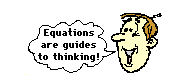 Power of heart
Power of heart = work/time
                          = (F.s)/t
                          = (PxA.s)/t 
                          = (PxV )/t
                          = (hdgV)/t
(P = pressure,A = area of vessel, V = volume of vessel and 
   s = length of the vessel) 
Thus power of heart = P(V/t) = (hdgV)/t 
                  = Pressure x volume of blood pumped per second
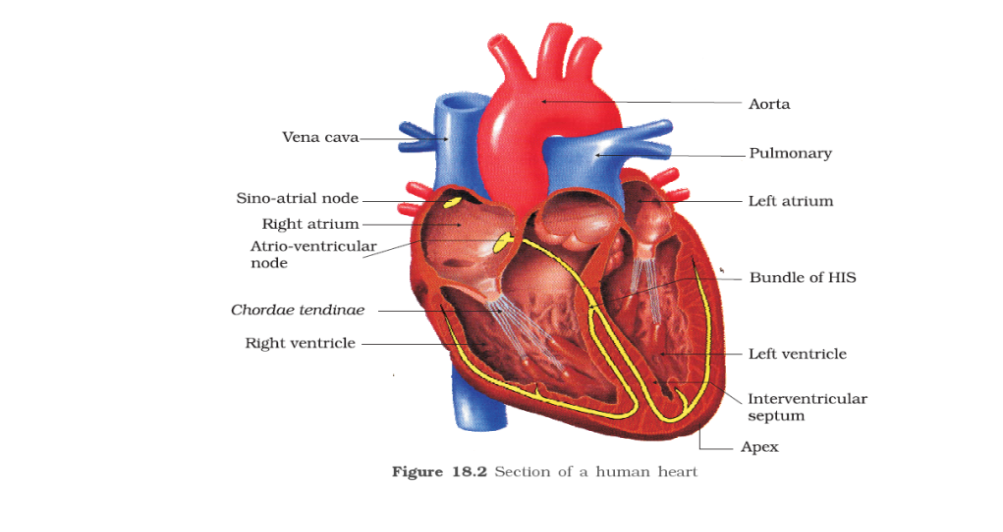 17
3/13/2023
RGUIIIT BASAR
Heart problem
The heart of a man pumps 4 litres of blood per minute at a pressure of 130 m.m. of Hg. If the density of the blood is 13.6 gm/c.c. calculate the power of the heart.

Solution:-
 
 Power of heart = (hdgV)/t
                   


                           = 1.155watt.
18
3/13/2023
RGUIIIT BASAR
Power of lungs
Power of lungs = 





                                  
                                    (mass of air blown per second ) x (velocity)2
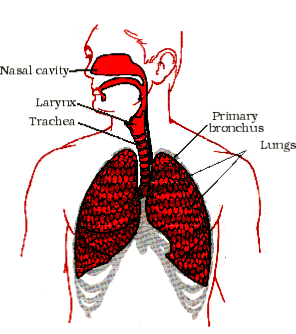 19
RGUIIIT BASAR
3/13/2023
Work in terms of power
The work done by     from time t1 to  time t2 is given by  
                          
                    
                          
                      
			 Where P = F.v
W
20
RGUIIIT BASAR
3/13/2023
POWER
If force F acted on a body of mass ‘m’ which is at rest , then the power produced in that body in time ‘t’ is given by
                
              P = F.v
                  = F(F/m)t
V = u + at
    = 0 + at
    = at
    = (F/m)t
P
P = Fv
        = mav
        = ma(at)
        = ma2t
21
3/13/2023
RGUIIIT BASAR
A box of mass ‘m’ moved along a straight line by a machine delivering constant power(P).Then the distance moved by the body in terms of m, P & t is given by
Solution:-  P=Fv = mav
                          P= m(dv/dt)v
                   vdv = (P/m)dt  ,by integrating we get
                 


                                  
                                 dx/dt                
                                   
                         On integrating we get,
22
RGUIIIT BASAR
3/13/2023
Electrical power
Electrical power
 Instantaneous electrical power
The instantaneous electrical power P delivered to a component is given by 
                           P(t) = V(t).I(t)
  where P(t) is the instantaneous power, measured in watts (joules per second) 
  V(t) is the potential difference (or voltage drop) across the component, measured in volts
  I(t) is the current through it, measured in amperes 
  If the component is a resistor, then:
               P = V.I = I2 .R      
    where R is the resistance, measured in ohms.
23
3/13/2023
RGUIIIT BASAR
Average electrical power for                         sinusoidal voltages

The average power consumed by a sinusoidally-driven 
    linear two-terminal electrical device is a function of the
   root mean square (rms) values of the voltage across the
   terminals and the current through the device, and of the
   phase angle between the voltage and current sinusoids. 
   
    That is,
                                      P = V.I cosø
24
3/13/2023
RGUIIIT BASAR
Contd..
Average electrical power for     sinusoidal voltages
where
    P is the average power, measured in watts

    I is the root mean square value of the sinusoidal
       alternating current (AC), measured in amperes

   V is the root mean square value of the sinusoidal
      alternating voltage, measured in volts

   φ is the phase angle between the voltage and the current sine functions.
25
3/13/2023
RGUIIIT BASAR
Average electrical power for AC
Average electrical power for AC
           
                   P  

Where v(t) and i(t) are, respectively, the instantaneous voltage and current as functions of time.
For purely resistive devices, the average power is equal to the product of the rms voltage and rms current, even if the waveforms are not sinusoidal. The formula works for any waveform, periodic or otherwise, that has a mean square; that is why the rms formulation is so useful.
26
3/13/2023
RGUIIIT BASAR
Power in optics
Optical power
In optics, or radiometry, the term power sometimes refers to radiant flux, the average rate of energy transport by electromagnetic radiation, measured in watts.
 The term "power" is also, however, used to express the ability of a lens or other optical device to focus light. It is measured in dioptres (inverse metres), and equals the inverse of the focal length of the optical device.
                
                  P =             ( ‘f ‘ in metres)
27
RGUIIIT BASAR
3/13/2023
Power of wave
The total power in one wave length of the wave is given by


      
 where     = mass per unit length,
                = wave length,
             A = amplitude.                    
   As the wave moves along the string, this amount of energy passes by a given point on the string during one period of the oscillation.
28
RGUIIIT BASAR
3/13/2023
Power of wave
Contd..
Thus the power (or) rate of energy transfer associated with the wave is






            
  Thus,  P   v ; P          ;  P    A2.
29
3/13/2023
RGUIIIT BASAR
summary
The rate at which work is done or energy is transferred is called as power.
 P = F . v = Fvcos   
 Power = work/time = Energy/time =P.E/time = K.E/time
                                    = (mgh)/t = (1/2mv2)/t
Power of motor
Power of heart
Power of lungs
 Electrical power
Optical power
Power of wave
30
3/13/2023
RGUIIIT BASAR
Thank you
By
Rajaiah.k
This powerpoint was kindly donated to
www.worldofteaching.com


http://www.worldofteaching.com
Is home to well over a thousand powerpoints submitted by teachers. This a free site. Please visit and I hope it will help in your teaching